物 理
人教˙九年级（全一册）
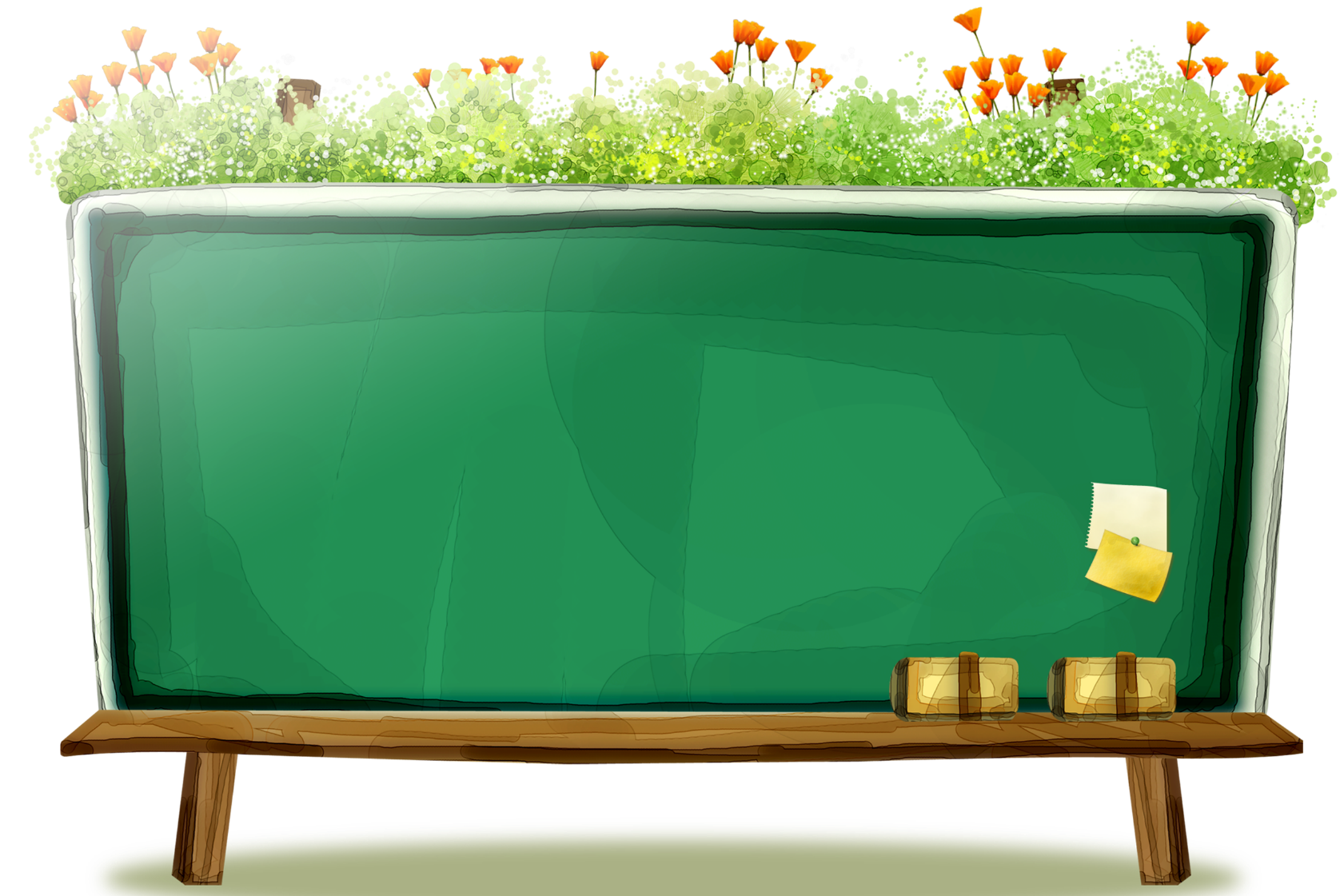 第十八章 电功率
第4节 焦耳定律
课前准备
学习目标
1.知道电流的热效应。
2.知道焦耳定律。
3.知道电热的利用和防止。
教学分析
课前准备
学习重难点：
通过实验探究电流的热效应与哪些因素有关。
课前准备
学习方法 1. 教师通过实验探究、点拨与学生分组讨论结合，实验
                      与多媒体课件相结合，变抽象为直观，突破重难点。
                   2.学生通过分组讨论、实验探究电流的热效应与什么因素
                      有关，再结合生产与生活的切身体验，理解焦耳定律。
教学分析
学具准备 电源、导线、开关、U形管、橡胶导管、红墨水、小灯泡、                 
                   电阻丝(5Ω 2根、10Ω 1根)、带接线柱的密闭玻璃容器。
教学内容
点我喔
02
01
导入新课
讲授新课
04
03
课堂小结
课题练习
导入新课
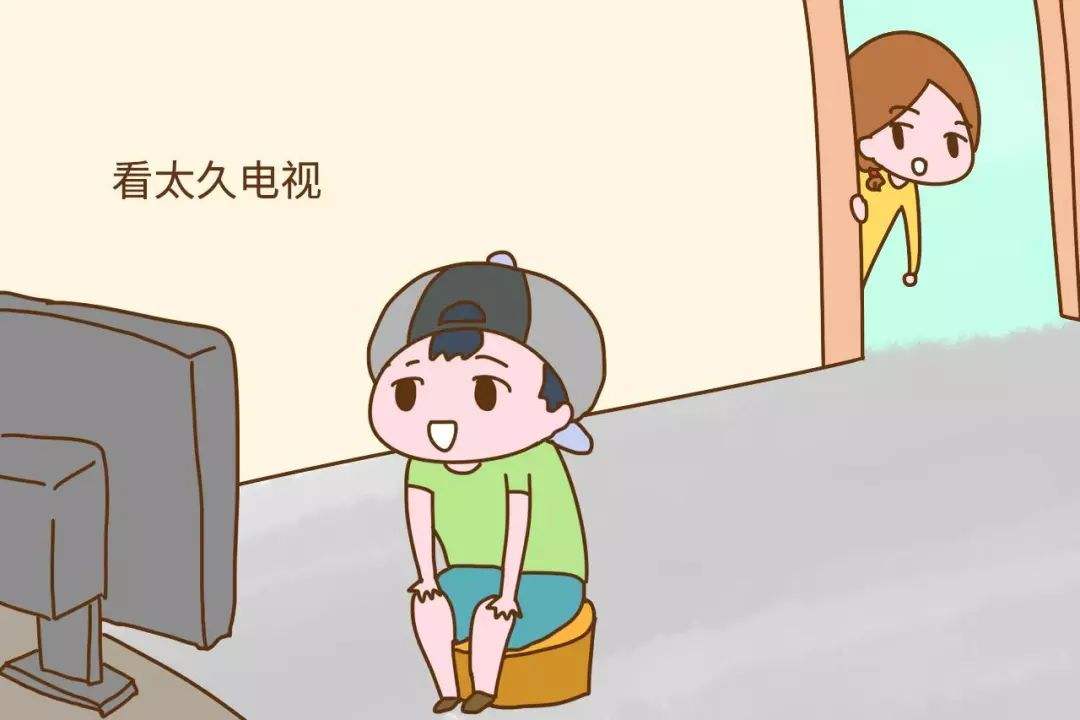 妈妈用手摸一下电视机的后盖
就发现，小明看过电视。
你知道小明的妈妈
是根据什么道理判定的吗？
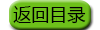 1.为什么电炉丝热得发红，
而导线却几乎不发热？
2.电流通过导体时产生热的多少
跟什么因素有关？
讲授新课
（电流的热效应）
电炉丝通过导线接到电路里，
电炉丝和导线通过的电流相同。
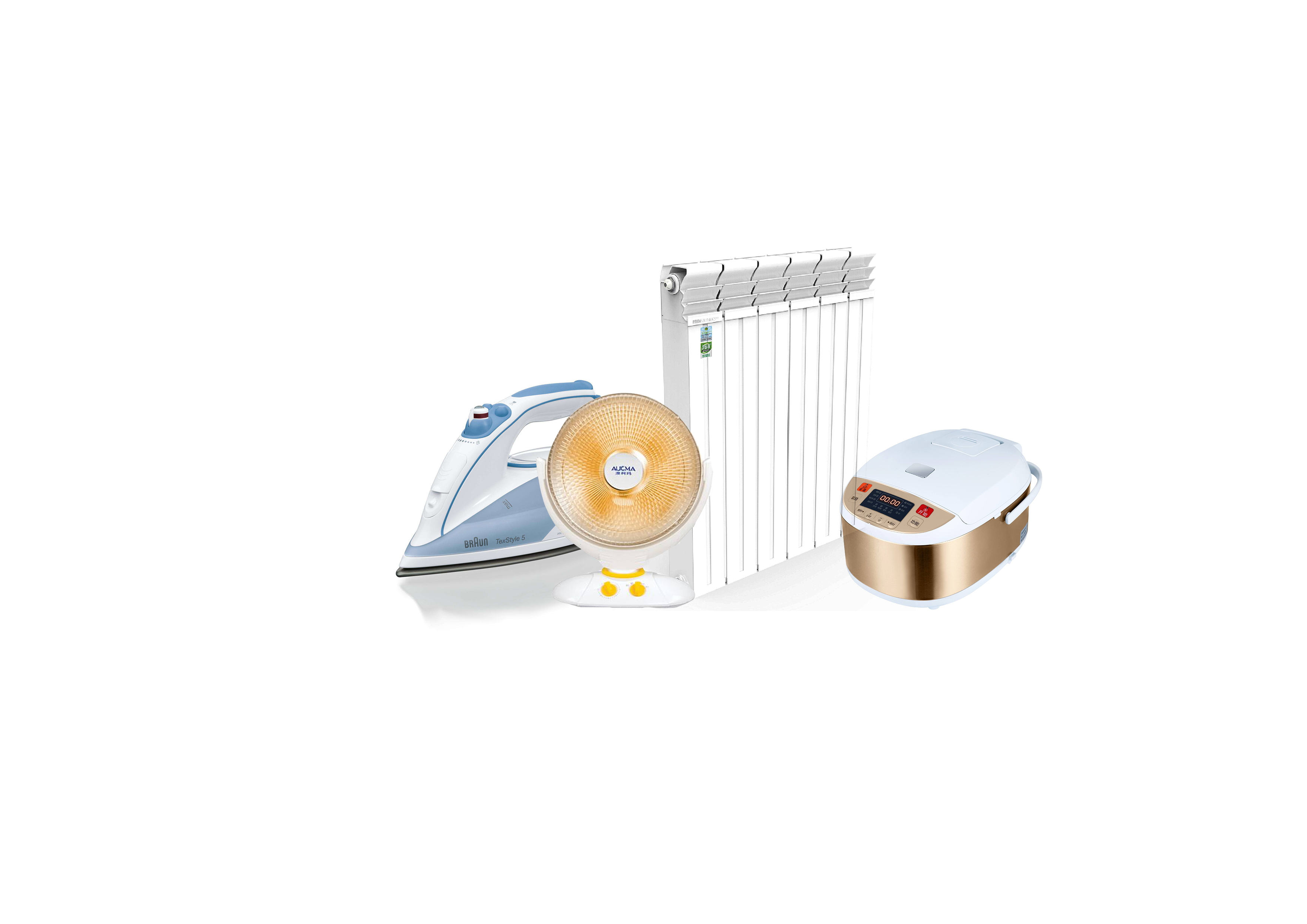 电炉丝和导线串联，
通过的电流和通电时间相同，
但电炉丝的电阻要比导线的电阻大得多，
所以产生的热量不同。
幻灯片 14
讲授新课
（电流的热效应）
电流的热效应定义：
电流通过导体时电能转化成内能，这个现象叫做电流的热效应。
影响电流产生热量多少的因素
电流通过任何导体产生的热量跟电流、电阻和通电时间有关。
讲授新课
（电流的热效应）
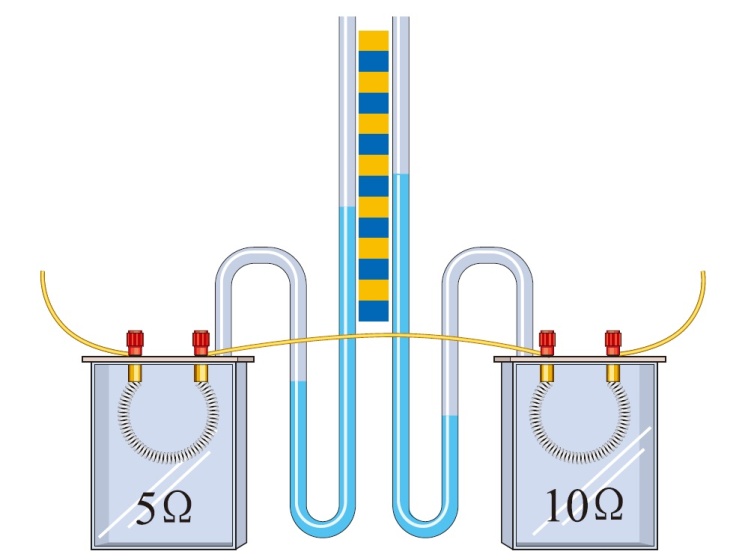 两个密封容器中
空气温度变化的快慢一样吗？
结论：
在电流相同、通电时间
相同的情况下，
电阻越大，
这个电阻产生的热量越多。
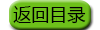 讲授新课
（焦耳定律）
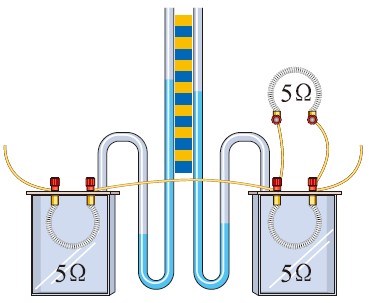 电流大小不同，
产生的热量多少相同吗？
结论：
在电阻相同、通电时间相同的情况下,
通过一个电阻的电流越大,
这个电阻产生的热量越多。
讲授新课
（焦耳定律）
焦耳（1818—1889)
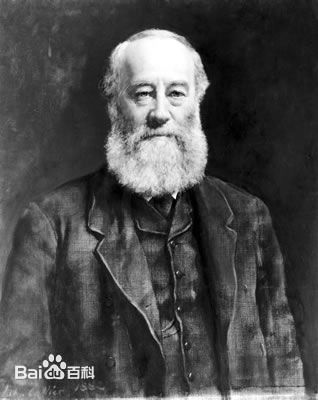 James Prescott Joule
英国物理学家
用近 40 年的时间做了400 多次实验，
研究热和功的关系，
根据所测电流通过电阻放出的热量，
提出焦耳定律。
焦耳的研究为能量守恒的建立奠定了基础。
讲授新课
（焦耳定律）
焦耳定律:
Q＝I2Rt
Q＝W＝UIt   根据欧姆定律U＝IR，就得到Q＝I2Rt
电流通过导体产生的热量跟电流的二次方成正比，
跟导体的电阻成正比，
跟通电时间成正比。
例1
解
讲授新课
（焦耳定律）
一根60Ω的电阻丝接在36V的电源两端,在5min内共产生多少热量？
1.先利用欧姆定律计算出通过电阻丝的电流。
2.用焦耳定律公式计算电流产生的热量。
Q＝I2Rt＝(0.6A)2×60Ω×5×60s＝6480J
幻灯片 8
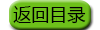 讲授新课
（电热的利用和防止）
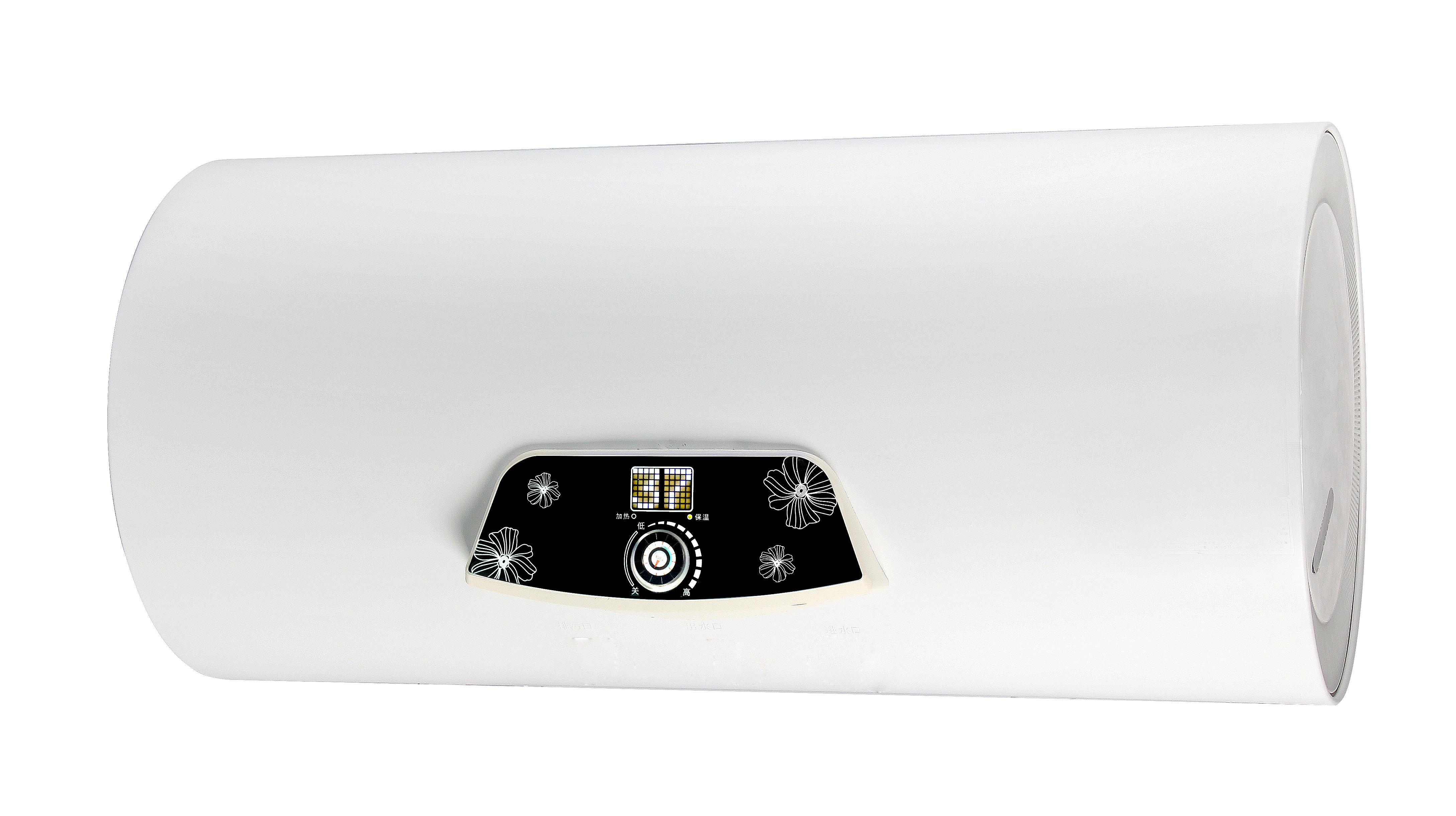 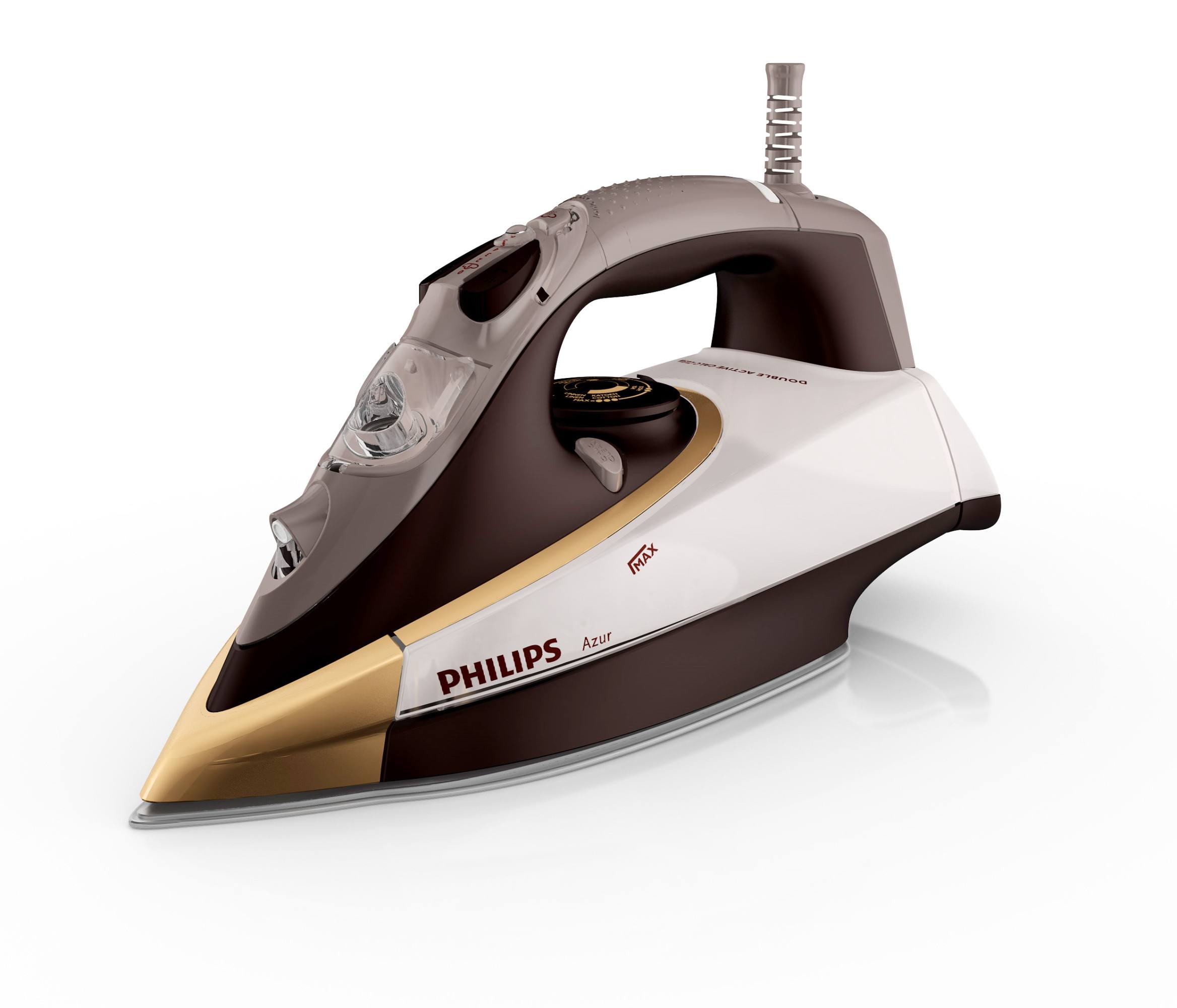 电热在
日常生活中
的应用
讲授新课
（电热的利用和防止）
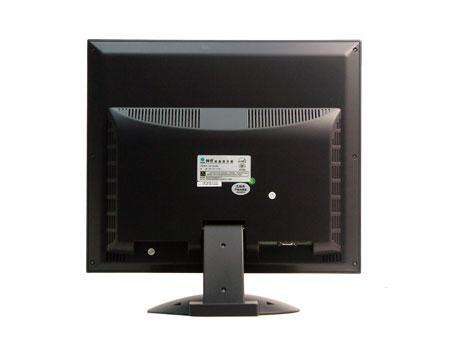 电热的防止
很多情况下我们并不希望用电器的温度过高。
如：电视机的后盖有很多孔，为了通风散热；
电脑运行时温度升高要用微型风扇及时散热。
过多的电热如果不能及时散失，
会产生许多安全隐患。
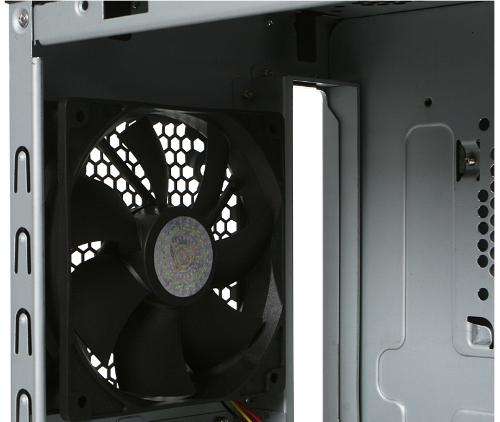 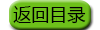 课堂小结
1.电流的热效应
2.焦耳定律
内容：电流通过导体产生的热量跟电流的二次方成______，
          跟导体的电阻成______，
          跟通电时间成______。
正比
正比
正比
公式：_________
Q＝I2Rt
电能全部转化为内能：_____________
Q＝W＝UIt
3.电热的利用和防止
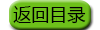 课题练习
如图所示两个相同的烧瓶中各放置一段电阻丝(R甲＞R乙)，在瓶中盛入等量煤油并插入温度计，通电一段时间后，甲瓶中温度计示数比乙瓶中温度计示数高。
该现象说明了电流产生的热量与下列哪个因素有关？(　)。
D
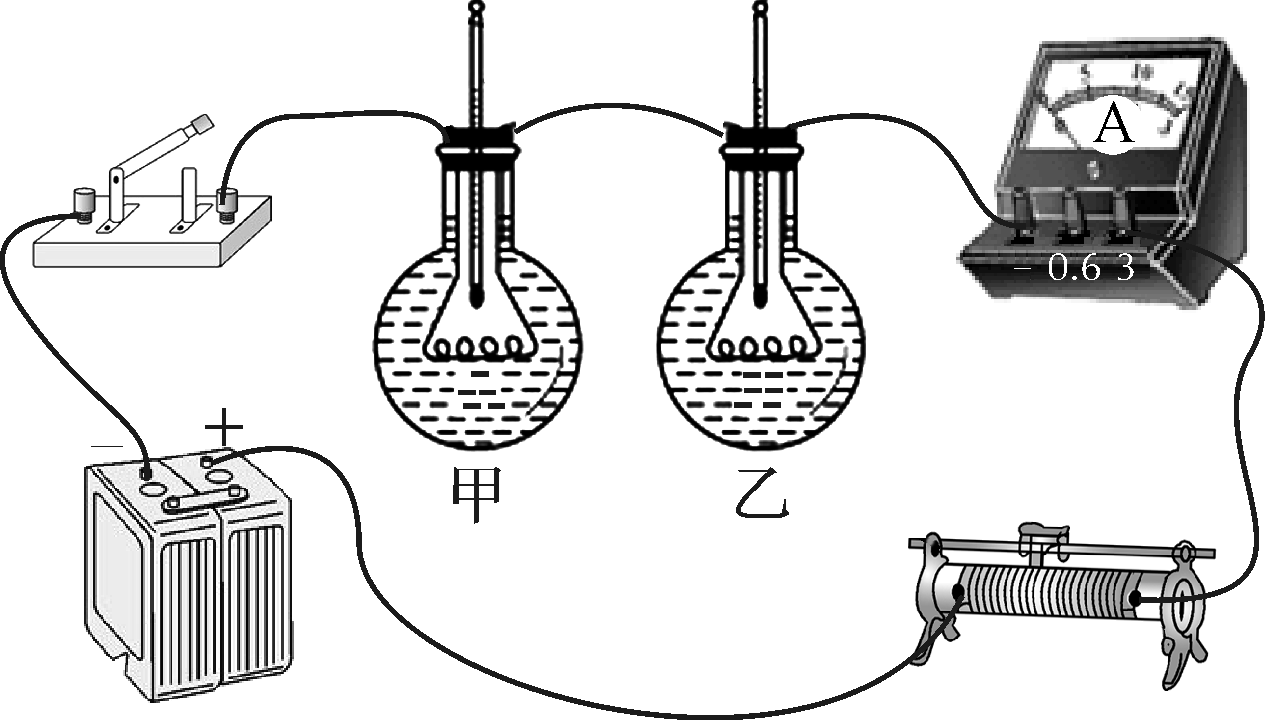 A．通电时间  
B．电流  
C．电荷量  
D．电阻
课题练习
张洪同学在探究并联电路电流规律时，
通过如图所示的电路完成实验后，
他只记录了两个电流表的读数分别为0.2A和0.1A，
则0.2A应当是电流表______的读数：
若电阻R1和R2的阻值均为2Ω，
则电路的总电阻_______2Ω；
通电1分钟R1产生的热量是________J。
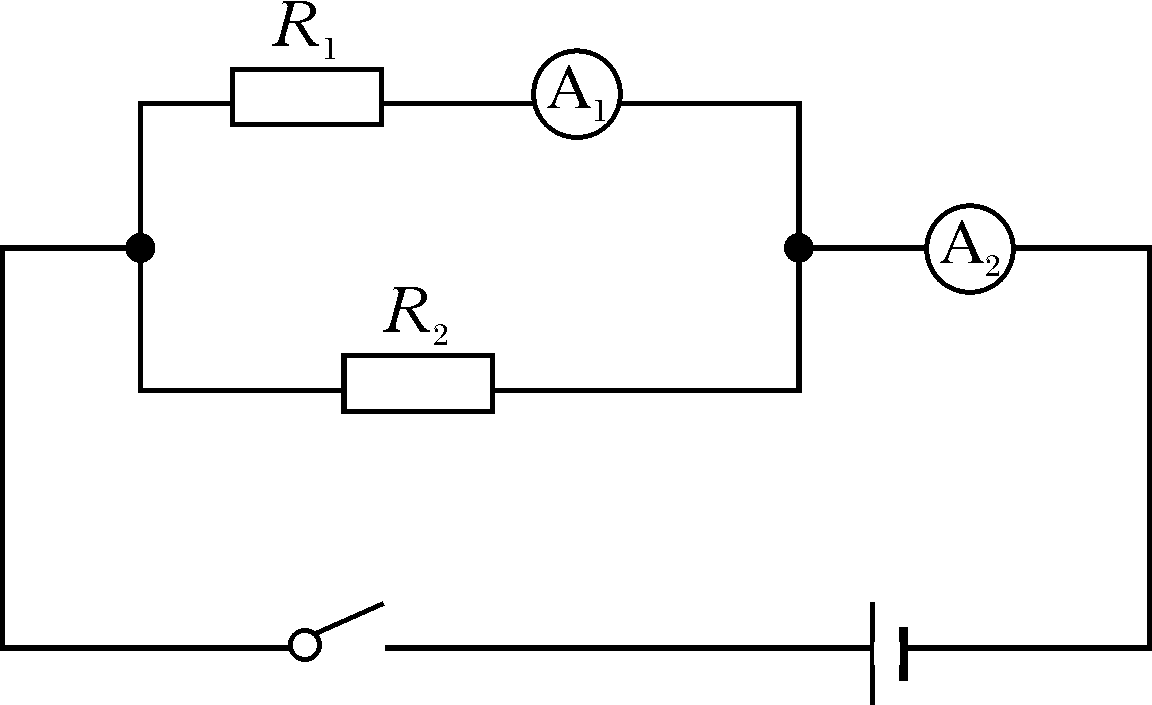 A2
小于
1.2
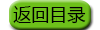 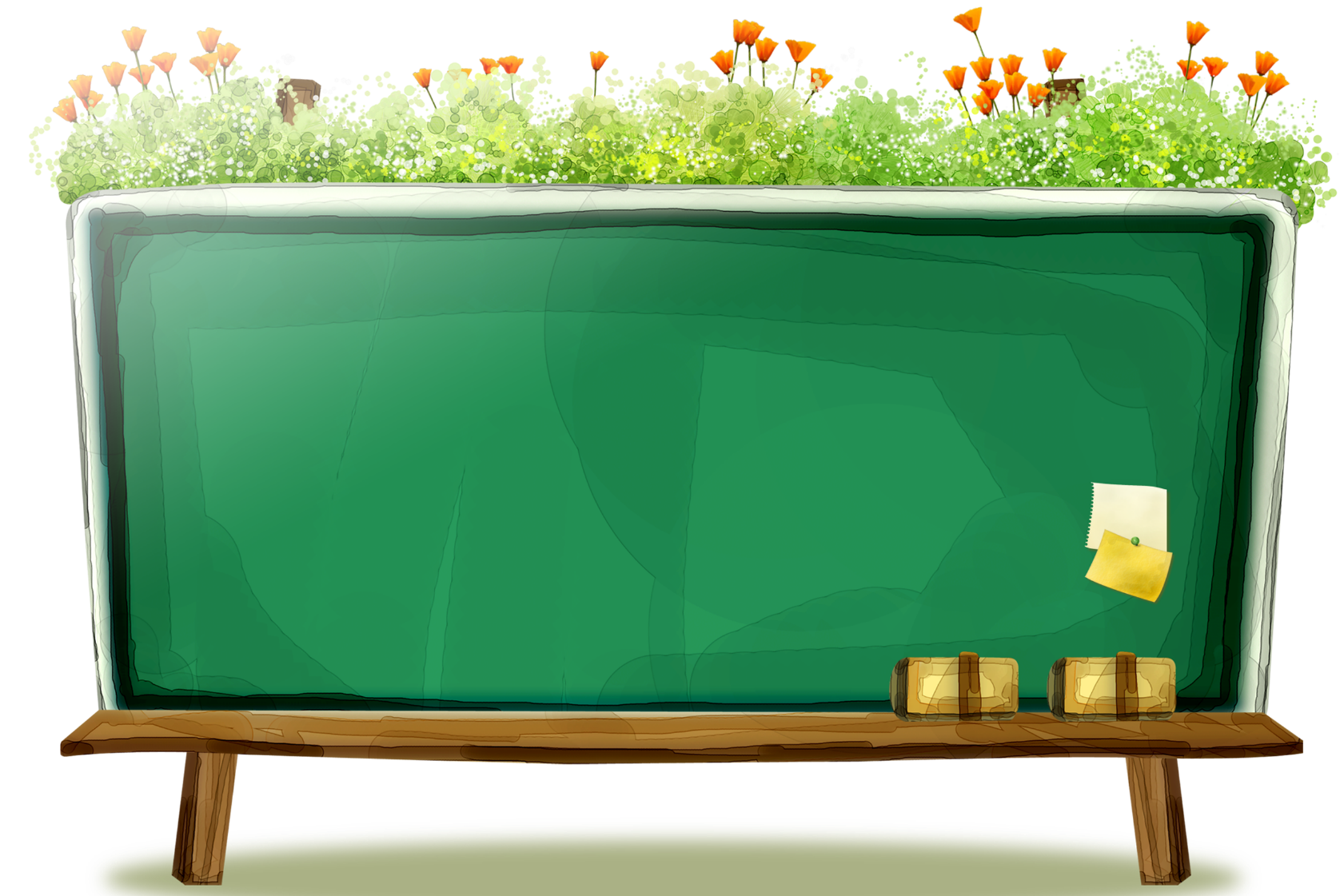 谢谢观看